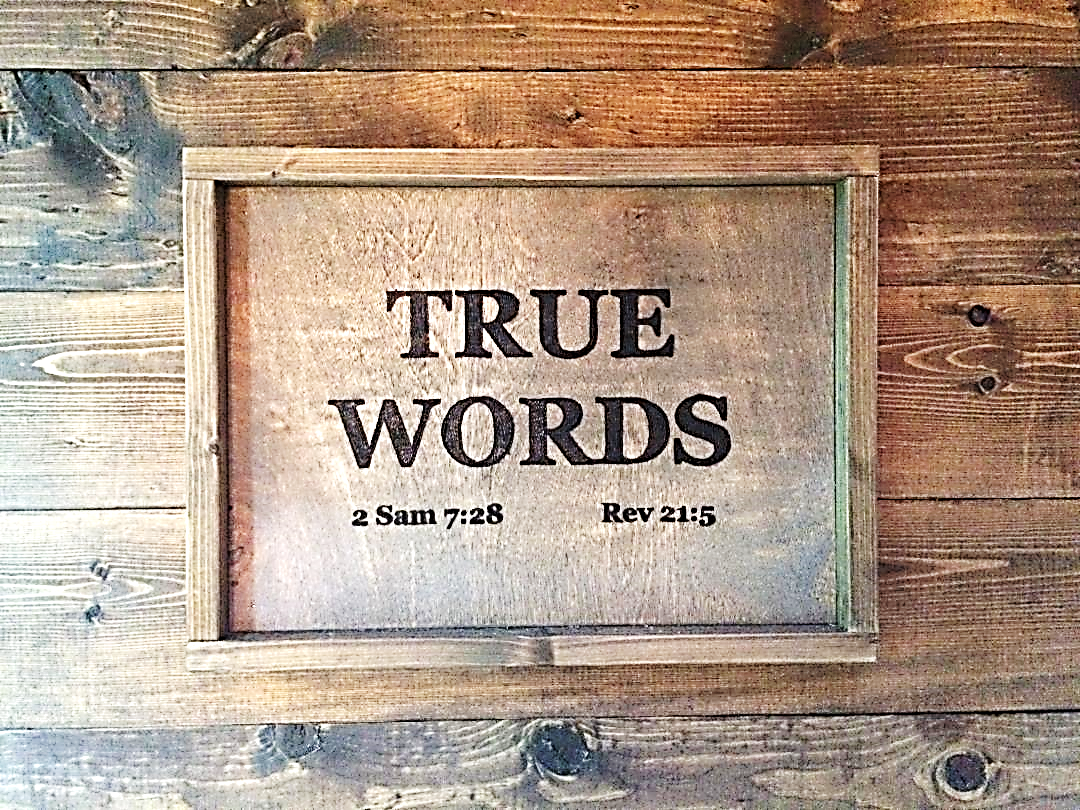 SERMON TITLE
The Worship
Of Man
Genesis 24:26   And the man bowed down his head, and worshipped the LORD.
True Words Christian Church
Genesis 24:48   And I bowed down my head, and worshipped the LORD, and blessed the LORD God of my master Abraham, which had led me in the right way to take my master's brother's daughter unto his son.
True Words Christian Church
Genesis 24:52   And it came to pass, that, when Abraham's servant heard their words, he worshipped the LORD, bowing himself to the earth.
True Words Christian Church
Exodus 4:31   And the people believed: and when they heard that the LORD had visited the children of Israel, and that he had looked upon their affliction, then they bowed their heads and worshipped.
True Words Christian Church
Exodus 12:27   That ye shall say, It is the sacrifice of the LORD'S passover, who passed over the houses of the children of Israel in Egypt, when he smote the Egyptians, and delivered our houses. And the people bowed the head and worshipped.
True Words Christian Church
Exodus 34:5-6   And the LORD descended in the cloud, and stood with him there, and proclaimed the name of the LORD.  6 And the LORD passed by before him, and proclaimed, The LORD, The LORD God, merciful and gracious, longsuffering, and abundant in goodness and truth,
True Words Christian Church
Exodus 34:7   Keeping mercy for thousands, forgiving iniquity and transgression and sin, and that will by no means clear the guilty; visiting the iniquity of the fathers upon the children, and upon the children's children, unto the third and to the fourth generation.
True Words Christian Church
Exodus 34:8-9   And Moses made haste, and bowed his head toward the earth, and worshipped.  9 And he said, If now I have found grace in thy sight, O Lord, let my Lord, I pray thee, go among us; for it is a stiffnecked people; and pardon our iniquity and our sin, and take us for thine inheritance.
True Words Christian Church
Exodus 34:12-14   Take heed to thyself, lest thou make a covenant with the inhabitants of the land whither thou goest, lest it be for a snare in the midst of thee:  13 But ye shall destroy their altars, break their images, and cut down their groves:  14 For thou shalt worship no other god: for the LORD, whose name is Jealous, is a jealous God:
True Words Christian Church
Exodus 34:15-16   Lest thou make a covenant with the inhabitants of the land, and they go a whoring after their gods, and do sacrifice unto their gods, and one call thee, and thou eat of his sacrifice;  16 And thou take of their daughters unto thy sons, and their daughters go a whoring after their gods, and make thy sons go a whoring after their gods.
True Words Christian Church
True Words Christian Church
True Words Christian Church
True Words Christian Church
Deuteronomy 4:15-16   Take ye therefore good heed unto yourselves; for ye saw no manner of similitude on the day that the LORD spake unto you in Horeb out of the midst of the fire:  16 Lest ye corrupt yourselves, and make you a graven image, the similitude of any figure, the likeness of male or female,
True Words Christian Church
Deuteronomy 4:17-18   The likeness of any beast that is on the earth, the likeness of any winged fowl that flieth in the air,  18 The likeness of any thing that creepeth on the ground, the likeness of any fish that is in the waters beneath the earth:
True Words Christian Church
Deuteronomy 4:19   And lest thou lift up thine eyes unto heaven, and when thou seest the sun, and the moon, and the stars, even all the host of heaven, shouldest be driven to worship them, and serve them, which the LORD thy God hath divided unto all nations under the whole heaven.
True Words Christian Church
True Words Christian Church
True Words Christian Church
Deuteronomy 8:17-18   And thou say in thine heart, My power and the might of mine hand hath gotten me this wealth.  18 But thou shalt remember the LORD thy God: for it is he that giveth thee power to get wealth, that he may establish his covenant which he sware unto thy fathers, as it is this day.
True Words Christian Church
Deuteronomy 8:19-20   And it shall be, if thou do at all forget the LORD thy God, and walk after other gods, and serve them, and worship them, I testify against you this day that ye shall surely perish.  20 As the nations which the LORD destroyeth before your face, so shall ye perish; because ye would not be obedient unto the voice of the LORD your God.
True Words Christian Church
Revelation 19:9   And he saith unto me, Write, Blessed are they which are called unto the marriage supper of the Lamb. And he saith unto me, These are the true sayings of God.
True Words Christian Church
Revelation 19:10   And I fell at his feet to worship him. And he said unto me, See thou do it not: I am thy fellowservant, and of thy brethren that have the testimony of Jesus: worship God: for the testimony of Jesus is the spirit of prophecy.
True Words Christian Church
Revelation 22:8-9   And I John saw these things, and heard them. And when I had heard and seen, I fell down to worship before the feet of the angel which shewed me these things.  9 Then saith he unto me, See thou do it not: for I am thy fellowservant, and of thy brethren the prophets, and of them which keep the sayings of this book: worship God.
True Words Christian Church
True Words Christian Church
True Words Christian Church
True Words Christian Church
True Words Christian Church
1 Thessalonians 5:21-22   Prove all things; hold fast that which is good.  22 Abstain from all appearance of evil.
True Words Christian Church
Acts 10:24-26   And the morrow after they entered into Caesarea. And Cornelius waited for them, and had called together his kinsmen and near friends.  25 And as Peter was coming in, Cornelius met him, and fell down at his feet, and worshipped him.  26 But Peter took him up, saying, Stand up; I myself also am a man.
True Words Christian Church
Acts 14:8-10   And there sat a certain man at Lystra, impotent in his feet, being a cripple from his mother's womb, who never had walked:  9 The same heard Paul speak: who stedfastly beholding him, and perceiving that he had faith to be healed,  10 Said with a loud voice, Stand upright on thy feet. And he leaped and walked.
True Words Christian Church
Acts 14:11-12   And when the people saw what Paul had done, they lifted up their voices, saying in the speech of Lycaonia, The gods are come down to us in the likeness of men.  12 And they called Barnabas, Jupiter; and Paul, Mercurius, because he was the chief speaker.
True Words Christian Church
Acts 14:13   Then the priest of Jupiter, which was before their city, brought oxen and garlands unto the gates, and would have done sacrifice with the people.
True Words Christian Church
Acts 14:14   Which when the apostles, Barnabas and Paul, heard of, they rent their clothes, and ran in among the people, crying out,
True Words Christian Church
Acts 14:15-16   And saying, Sirs, why do ye these things? We also are men of like passions with you, and preach unto you that ye should turn from these vanities unto the living God, which made heaven, and earth, and the sea, and all things that are therein:  16 Who in times past suffered all nations to walk in their own ways.
True Words Christian Church
Exodus 32:4-5   And he received them at their hand, and fashioned it with a graving tool, after he had made it a molten calf: and they said, These be thy gods, O Israel, which brought thee up out of the land of Egypt.  5 And when Aaron saw it, he built an altar before it; and Aaron made proclamation, and said, To morrow is a feast to the LORD.
True Words Christian Church
Exodus 32:6-7   And they rose up early on the morrow, and offered burnt offerings, and brought peace offerings; and the people sat down to eat and to drink, and rose up to play.  7 And the LORD said unto Moses, Go, get thee down; for thy people, which thou broughtest out of the land of Egypt, have corrupted themselves:
True Words Christian Church
Exodus 32:8   They have turned aside quickly out of the way which I commanded them: they have made them a molten calf, and have worshipped it, and have sacrificed thereunto, and said, These be thy gods, O Israel, which have brought thee up out of the land of Egypt.
True Words Christian Church
Exodus 32:9-10   And the LORD said unto Moses, I have seen this people, and, behold, it is a stiffnecked people:  10 Now therefore let me alone, that my wrath may wax hot against them, and that I may consume them: and I will make of thee a great nation.
True Words Christian Church
True Words Christian Church
True Words Christian Church
True Words Christian Church
Matthew 18:6   But whoso shall offend one of these little ones which believe in me, it were better for him that a millstone were hanged about his neck, and that he were drowned in the depth of the sea.
True Words Christian Church
1 John 5:21   Little children, keep yourselves from idols. Amen.
True Words Christian Church
Numbers 16:42-43   And it came to pass, when the congregation was gathered against Moses and against Aaron, that they looked toward the tabernacle of the congregation: and, behold, the cloud covered it, and the glory of the LORD appeared.  43 And Moses and Aaron came before the tabernacle of the congregation.
True Words Christian Church
Numbers 16:44-45   And the LORD spake unto Moses, saying,  45 Get you up from among this congregation, that I may consume them as in a moment. And they fell upon their faces.
True Words Christian Church
Numbers 16:46   And Moses said unto Aaron, Take a censer, and put fire therein from off the altar, and put on incense, and go quickly unto the congregation, and make an atonement for them: for there is wrath gone out from the LORD; the plague is begun.
True Words Christian Church
Numbers 16:47   And Aaron took as Moses commanded, and ran into the midst of the congregation; and, behold, the plague was begun among the people: and he put on incense, and made an atonement for the people.
True Words Christian Church
Numbers 11:1-2   And when the people complained, it displeased the LORD: and the LORD heard it; and his anger was kindled; and the fire of the LORD burnt among them, and consumed them that were in the uttermost parts of the camp.  2 And the people cried unto Moses; and when Moses prayed unto the LORD, the fire was quenched.
True Words Christian Church
Exodus 20:3   Thou shalt have no other gods before me.
True Words Christian Church
Numbers 14:11-12   And the LORD said unto Moses, How long will this people provoke me? and how long will it be ere they believe me, for all the signs which I have shewed among them?  12 I will smite them with the pestilence, and disinherit them, and will make of thee a greater nation and mightier than they
True Words Christian Church
2 Peter 2:3   And through covetousness shall they with feigned words make merchandise of you: whose judgment now of a long time lingereth not, and their damnation slumbereth not.
True Words Christian Church
1 Corinthians 6:9-10   Know ye not that the unrighteous shall not inherit the kingdom of God? Be not deceived: neither fornicators, nor idolaters, nor adulterers, nor effeminate, nor abusers of themselves with mankind,  10 Nor thieves, nor covetous, nor drunkards, nor revilers, nor extortioners, shall inherit the kingdom of God.
True Words Christian Church
1 Timothy 6:10   For the love of money is the root of all evil: which while some coveted after, they have erred from the faith, and pierced themselves through with many sorrows.
True Words Christian Church
John 2:12-14   After this he went down to Capernaum, he, and his mother, and his brethren, and his disciples: and they continued there not many days.  13 And the Jews' passover was at hand, and Jesus went up to Jerusalem,  14 And found in the temple those that sold oxen and sheep and doves, and the changers of money sitting:
True Words Christian Church
John 2:15-16   And when he had made a scourge of small cords, he drove them all out of the temple, and the sheep, and the oxen; and poured out the changers' money, and overthrew the tables;  16 And said unto them that sold doves, Take these things hence; make not my Father's house an house of merchandise.
True Words Christian Church
Deuteronomy 7:4   For they will turn away thy son from following me, that they may serve other gods: so will the anger of the LORD be kindled against you, and destroy thee suddenly.
True Words Christian Church
Titus 3:3   For we ourselves also were sometimes foolish, disobedient, deceived, serving divers lusts and pleasures, living in malice and envy, hateful, and hating one another.
True Words Christian Church
Titus 3:4-5   But after that the kindness and love of God our Saviour toward man appeared,  5 Not by works of righteousness which we have done, but according to his mercy he saved us, by the washing of regeneration, and renewing of the Holy Ghost;
True Words Christian Church
Titus 3:6-7   Which he shed on us abundantly through Jesus Christ our Saviour;  7 That being justified by his grace, we should be made heirs according to the hope of eternal life.
True Words Christian Church
1 Corinthians 14:25   And thus are the secrets of his heart made manifest; and so falling down on his face he will worship God, and report that God is in you of a truth.
True Words Christian Church